8/ago./2024
Qualis Periódicos e área de História 2017-2020: síntese e apontamentos
Marcos Eduardo de Sousa
https://orcid.org/0000-0002-8327-030X 

CEFET-MG – Doutorando em Estudos de Linguagens
UFOP – Portal de Periódicos da UFOP
ANPUH – Fórum de Editores da Anpuh
DOI: https://doi.org/10.5281/zenodo.13221525
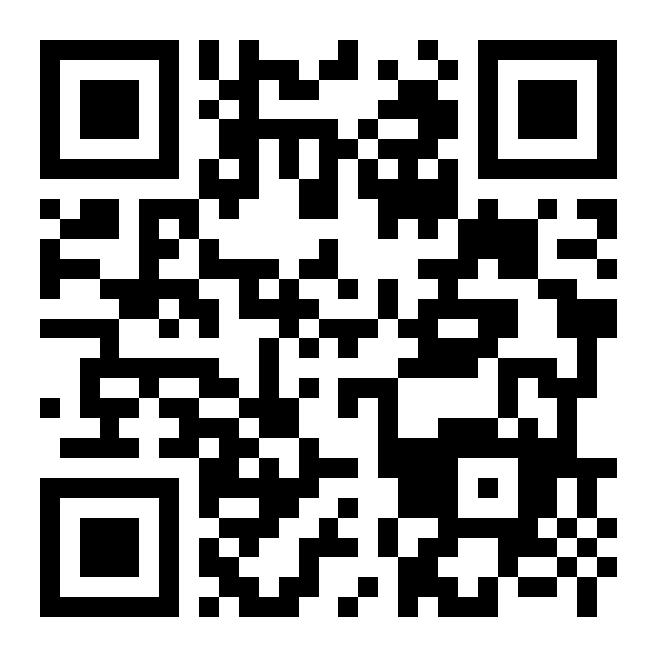 2
Informações gerais sobre os periódicos brasileiros da área de História
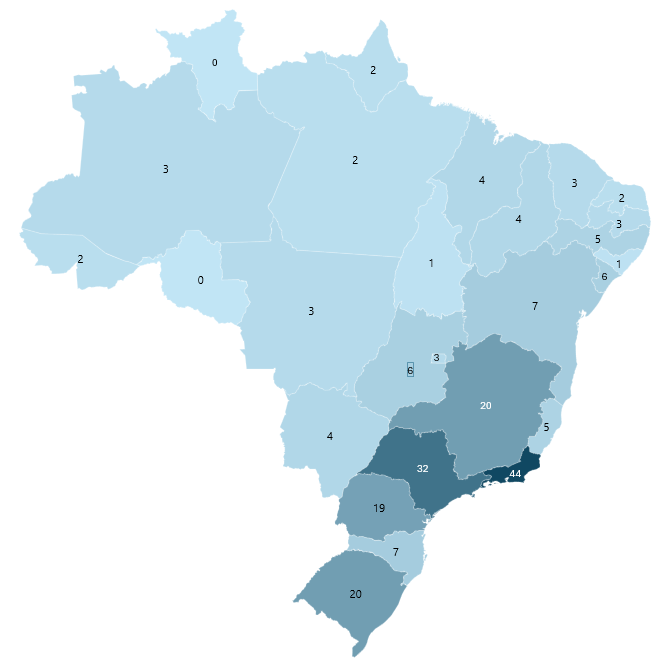 Distribuição dos 208 periódicos de História pelos estados
4
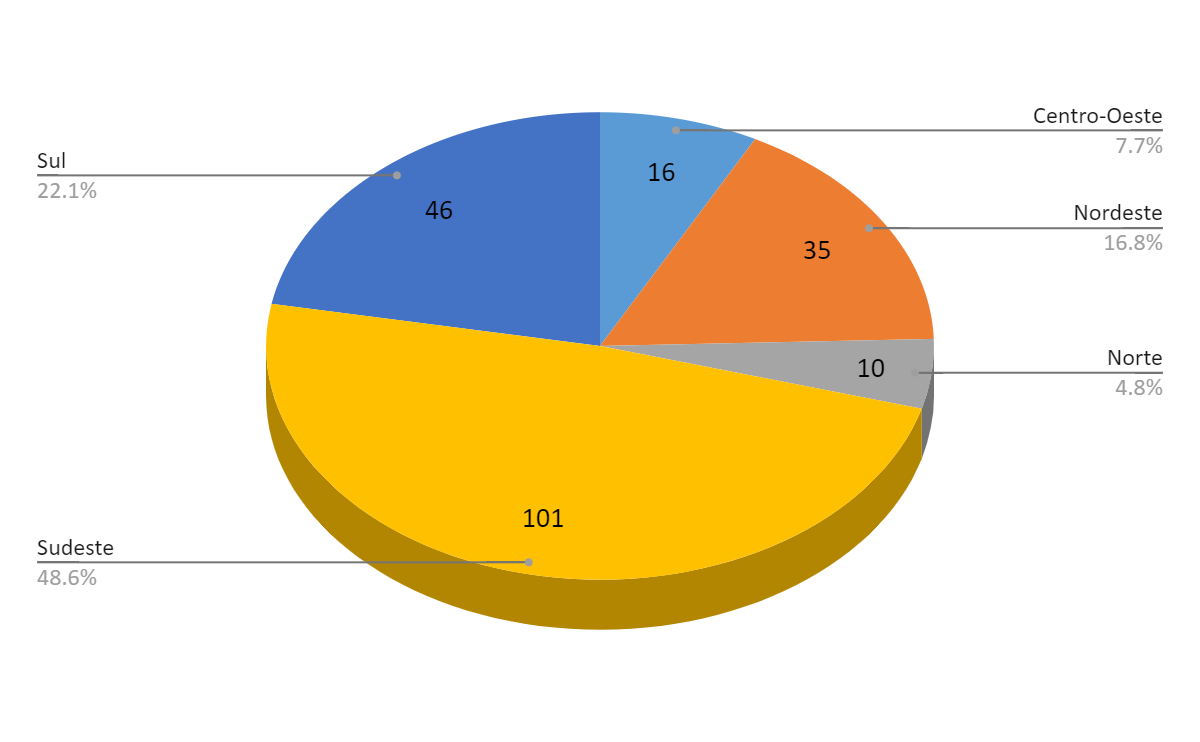 Distribuição de periódicos de História por região
5
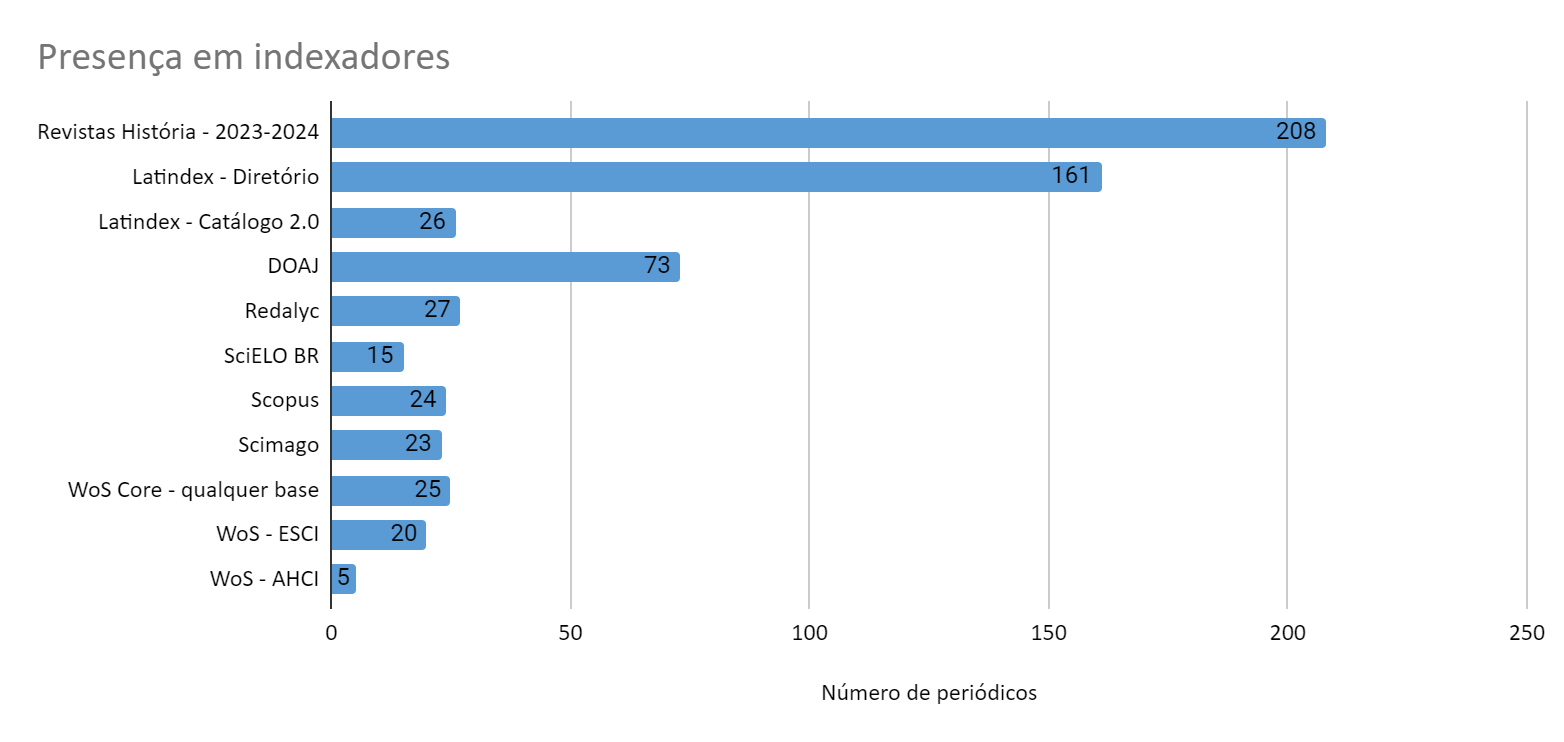 6
7
Sobre o Qualis
Síntese do Qualis periódicos no quadriênio 2017-2020
Definição de área-mãe do título (coordenação de área que fará a avaliação);
Agrupamento - QR1
Agrupamento - QR2
Dados a partir do Google Scholar Metrics
Via indicador índice h5 ou via software Publish or Perish
Uso de intervalo temporal de 5 ou 10 anos
Criação (via DAV) de uma base de dados expandida, chamada Universo para definição dos percentis
Centrado nos índices JIF (Web of Science) e CiteScore (Scopus) – via percentis
Na ausência desses índices, uso do Google Scholar Metrics com a utilização de uma fórmula matemática para realização de imputação dos valores de CiteScore
DAV apresenta estratificação às coord. áreas (A1-A4, B1-B4, C);
Aplicação de critérios de subdivisão (subárea, idioma, região geográfica);
Aplicação de critérios de ajustes (‘bonificação’ ou ‘penalização’).
9
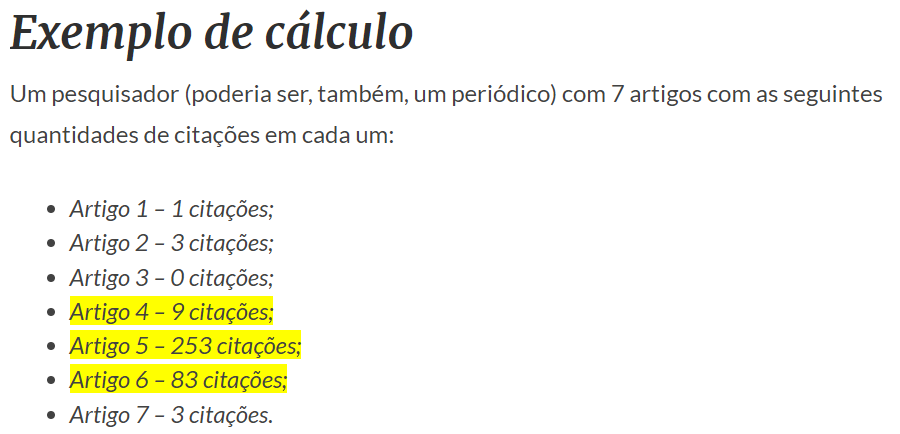 10
Traços distintivos da área de história na avaliação QUalis 2017-2020
3.741 títulos iniciais na base Universo;
Coleta no Publish or Perish de índice h10 de 2.459 títulos (3.527 ISSNs)
Utilização de critérios de divisão língua/região
Não declaração de critérios de ajustes
Única área a disponibilizar a íntegra dos dados levantados via Publish or Perish – processo mais transparente entre as áreas de avaliação
Única área a utilizar o intervalo de 10 anos (2010-2019) – índice h10
Necessidade de mobilização de 131 assessores (docentes de PPGs) para auxiliar na coleta de dados via Publish or Perish
11
Limitações para reaplicação da metodologia
Limitações sócio-históricas

Número de assessores

Eventuais limitações e dependência do Publish or Perish

Prazo para execução das atividades é pequeno

Volume de periódicos, hoje, provavelmente é maior do que em 2020 (meus dados apontam 208 periódicos nacionais de História, online, em atividade – fev./2024 –; com taxa de crescimento, no quadriênio 2017-2020, de + ou – 10% - entre 2017 e 2020 foram criados 19 periódicos)
12
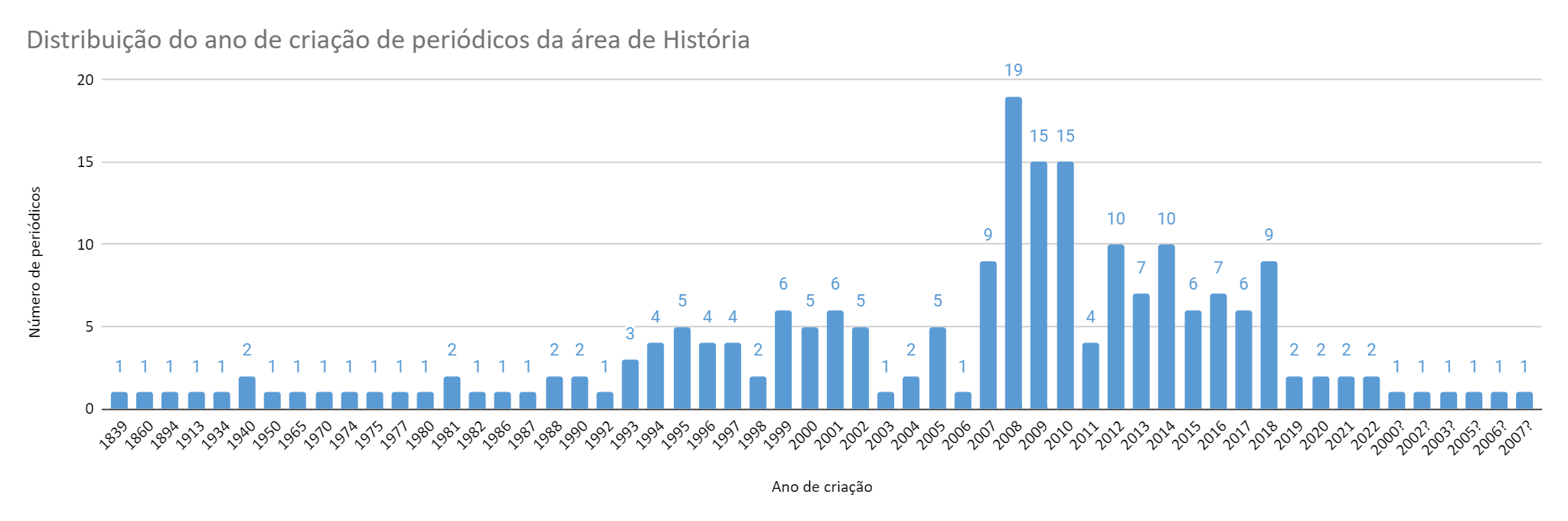 13
Consonâncias e dissonâncias entre avaliação Qualis e demandas da comunidade (Fórum de Editores da Anpuh)
Valorização de presença em indexadores selecionados
Valorização dos projetos editoriais
Valorização da abrangência (autores, idiomas, equipe editorial)
Valorização de gêneros acadêmicos não hegemônicos (como resenhas e seções de debate)
Manutenção do intervalo de 10 anos
Uso de critérios de ajustes como forma de valorizar elementos destacados pela área
Discussão de alternativas de índice
Criação de uma base dedados de periódicos nacionais com informações sobre os títulos (como o SPELL da Administração)
15
Documentos de referência
Documentos online
BATALHA, Claudio Henrique de Moraes; PACHECO, Ricardo de Aguiar; SILVA, Cristiani Bereta da. Relatório de Avaliação - CAPES (Ciclo 2017/20) [História]. CAPES. 19 de dez. de 2022. Disponível em: https://www.gov.br/capes/pt-br/centrais-de-conteudo/documentos/avaliacao/19122022_RELATORIO_AVALIACAO_QUADRIENAL_comnotaHistria.pdf. Acesso em: 28 out. 2023. 
COORDENAÇÃO DE APERFEIÇOAMENTO DE PESSOAL DE NÍVEL SUPERIOR. Documento técnico do Qualis Periódicos [2017-2020]. CAPES. jan. de 2023. Disponível em: https://www.gov.br/capes/pt-br/centrais-de-conteudo/documentos/avaliacao/avaliacao-quadrienal-2017/DocumentotcnicoQualisPeridicosfinal.pdf. Acesso em: 30 maio 2023. 
FÓRUM DE EDITORES DA ANPUH. Posição do Fórum de Editores da Anpuh frente aos critérios de avaliação do Qualis Periódicos [2024]. Zenodo. 1o de mar. de 2024. Disponível em: https://doi.org/10.5281/zenodo.10731945. Acesso em: 1 mar. 2024.
16
Documentos de referência
Documentos online
MENESES, Sônia; SOUSA, Marcos Eduardo. Avaliação de periódicos para as Ciências Humanas e para a área de História: o que o sistema de avaliação espera dos periódicos e o que a área quer. Revista Brasileira de História, v. 44, n. 95, p. e285141, 2024. DOI 10.1590/1806-93472024v44n95-18. Disponível em: http://www.scielo.br/scielo.php?script=sci_arttext&pid=S0102-01882024000100100&tlng=pt. Acesso em: 2 maio 2024. 
SOUSA, Marcos Eduardo de. Critérios de ajustes CAPES/Qualis Periódicos utilizados no quadriênio 2017-2020 [versão 1]. Harvard Dataverse. 25 de nov. de 2023. Disponível em: https://doi.org/10.7910/DVN/3XMWS5. Acesso em: 25 nov. 2023. 
SOUSA, Marcos Eduardo de. Cronologia da discussão sobre a mudança no Qualis Periódico no quadriênio 2017-2020 [versão 5]. Harvard Dataverse. 23 de ago. de 2021. Disponível em: https://dataverse.harvard.edu/dataset.xhtml?persistentId=doi:10.7910/DVN/5UNJXH&version=5.0. Acesso em: 13 maio 2025.
17
Documentos de referência
Documentos online
SOUSA, Marcos Eduardo de. Dados preliminares de impacto na alteração da base temporal do índice h (Google Scholar) e critérios de ajustes para periódicos de História: elementos para a discussão sobre a avaliação de periódicos do quadriênio 2021-2024 [versão 1]. Zenodo. 26 de nov. de 2023. Disponível em: https://doi.org/10.5281/zenodo.10208093. Acesso em: 26 nov. 2023. 
SOUSA, Marcos Eduardo de. Mapeamento de periódicos nacionais da área de História - 2023-2024 - dados preliminares [versão 2]. Harvard Dataverse. 18 de fev. de 2024. Disponível em: https://dataverse.harvard.edu/dataset.xhtml?persistentId=doi:10.7910/DVN/FMPBET&version=2.0. Acesso em: 18 fev. 2024. 
SOUSA, Marcos Eduardo de. Índice h, Google Scholar, Índice h5, Publish or Perish e Índice h10. Vida Acadêmica: Modo De Usar. 2 de nov. de 2020. Disponível em: https://academica.vidamododeusar.com.br/index.php/2020/11/02/indice-h-google-scholar-indice-h5-publish-or-perish-e-indice-h10/. Acesso em: 25 maio 2021.
18
Muito OBRIGADO!
Marcos Eduardo de Sousa

medsmg@gmail.com
19